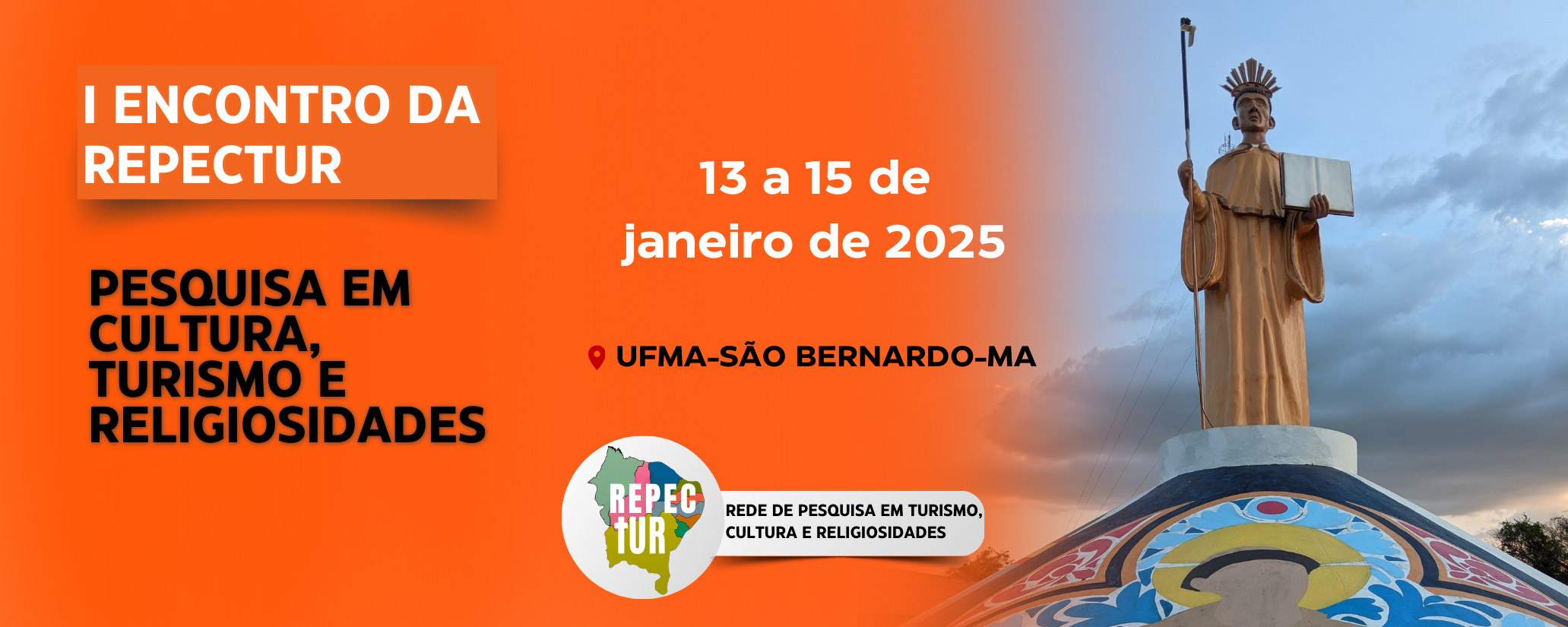 TÍTULO:
AUTORES:
VÍNCULO:
INTRODUÇÃO
JUSTIFICATIVA
OBJETIVOS
RESULTADOS E DISCUSSÃO
CONCLUSÃO
AGRADECIMENTOS
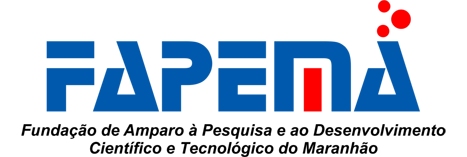 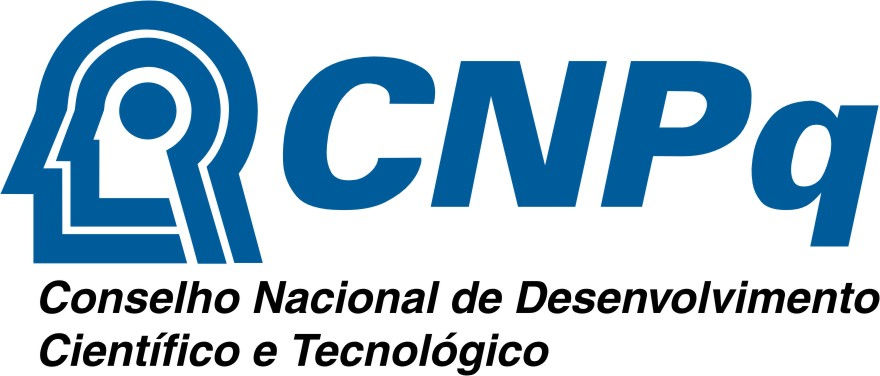